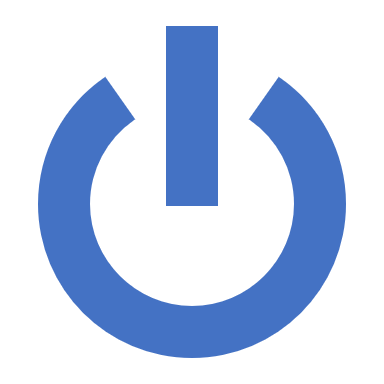 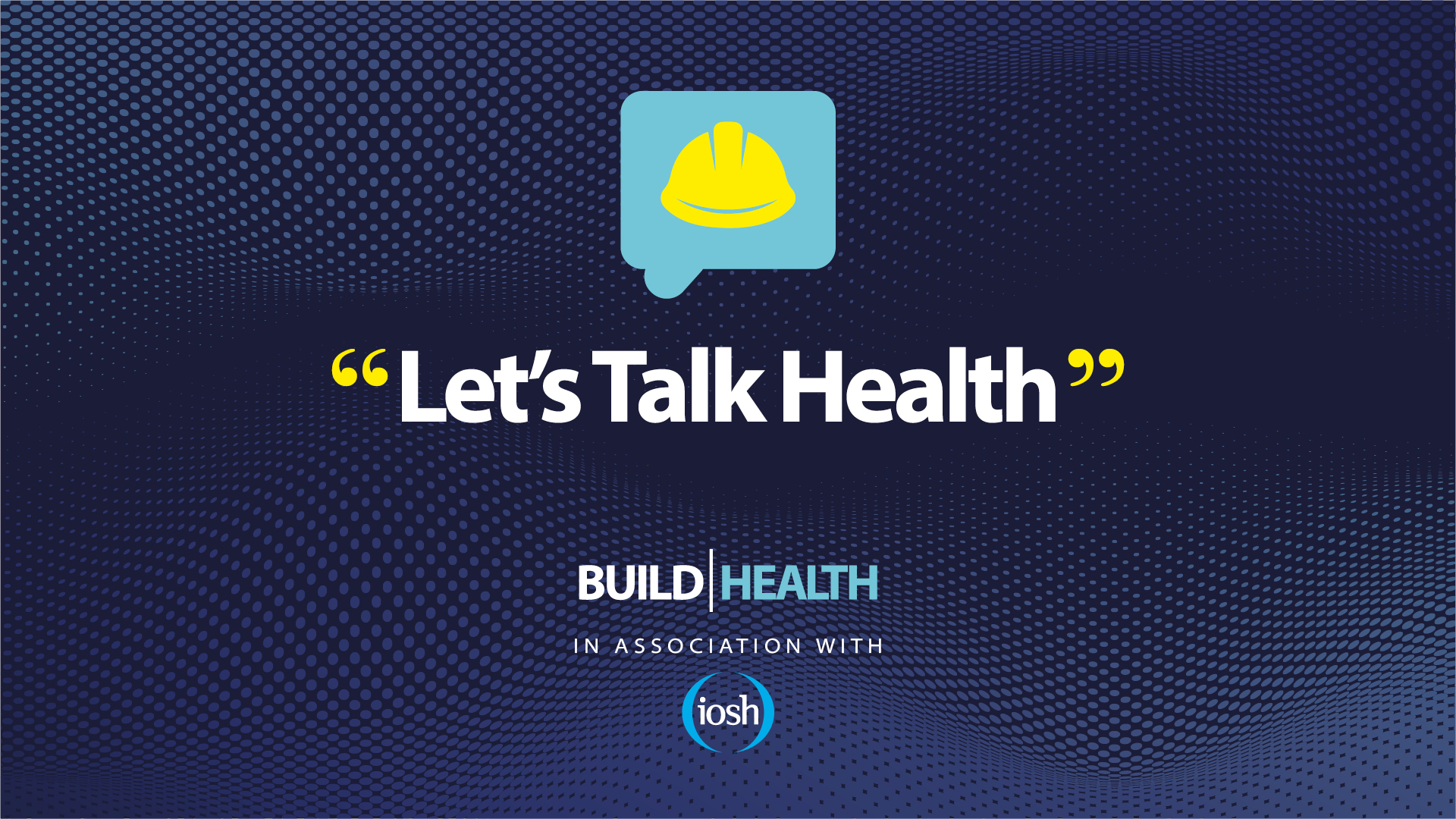 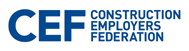 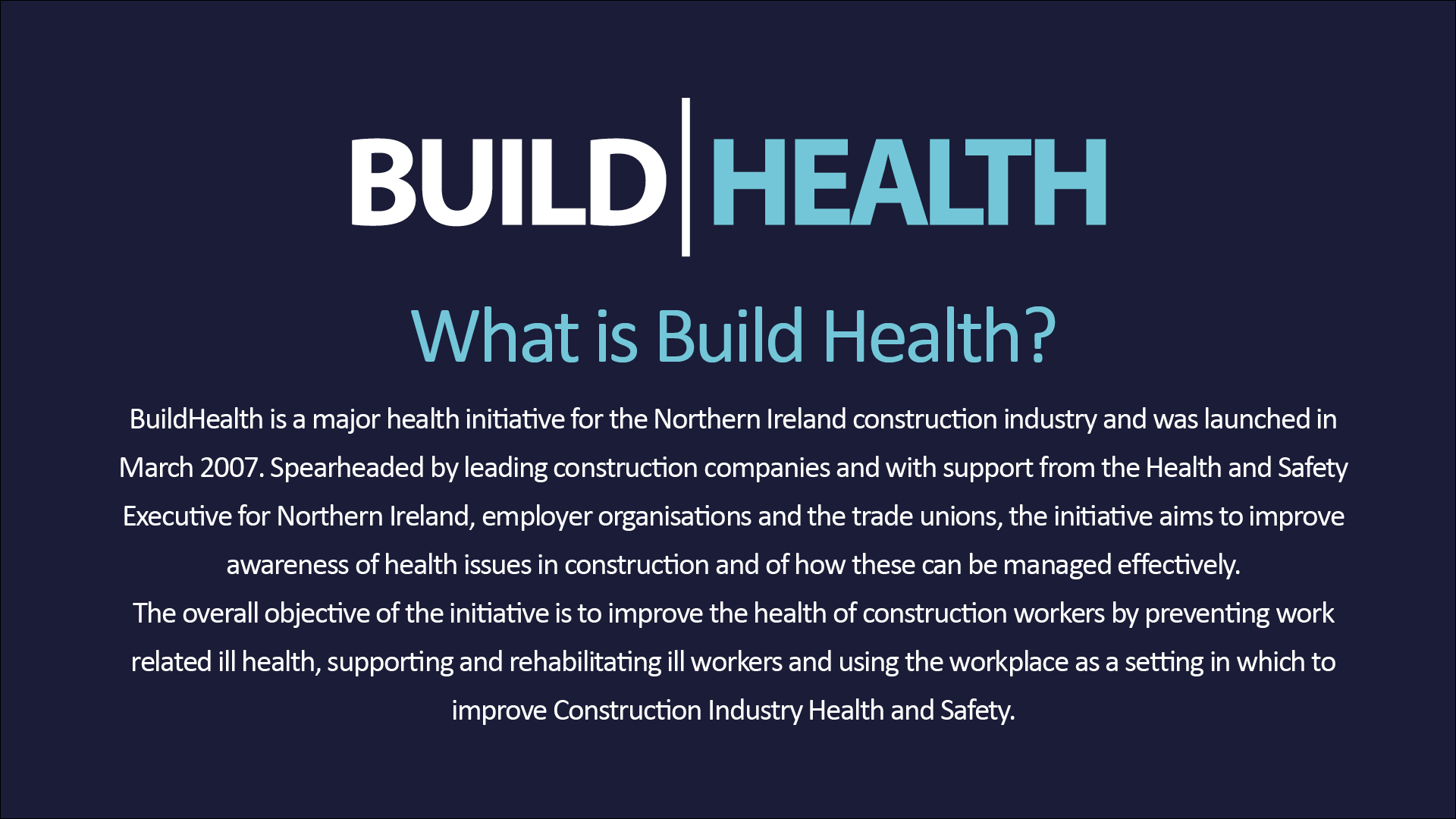 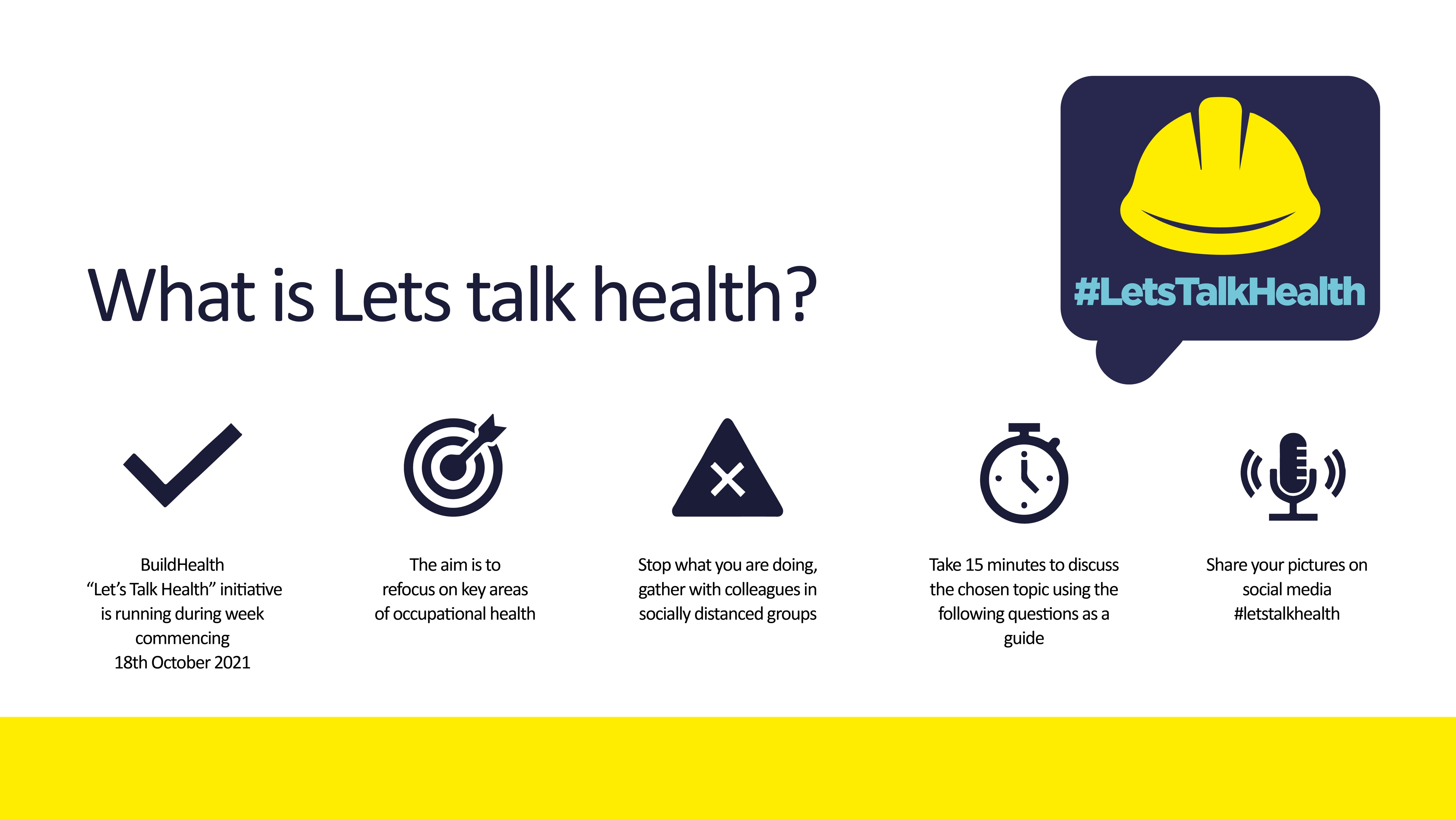 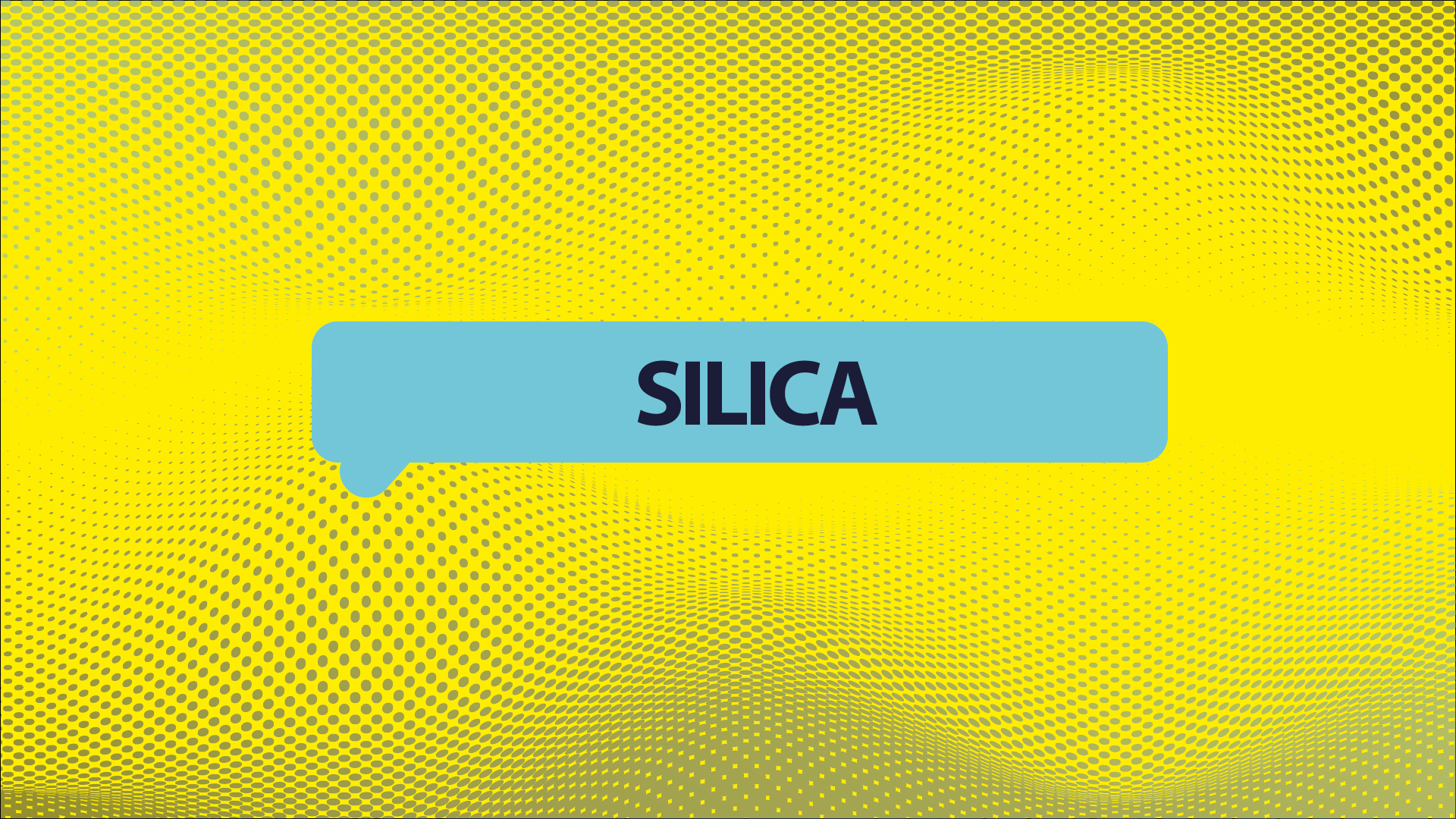 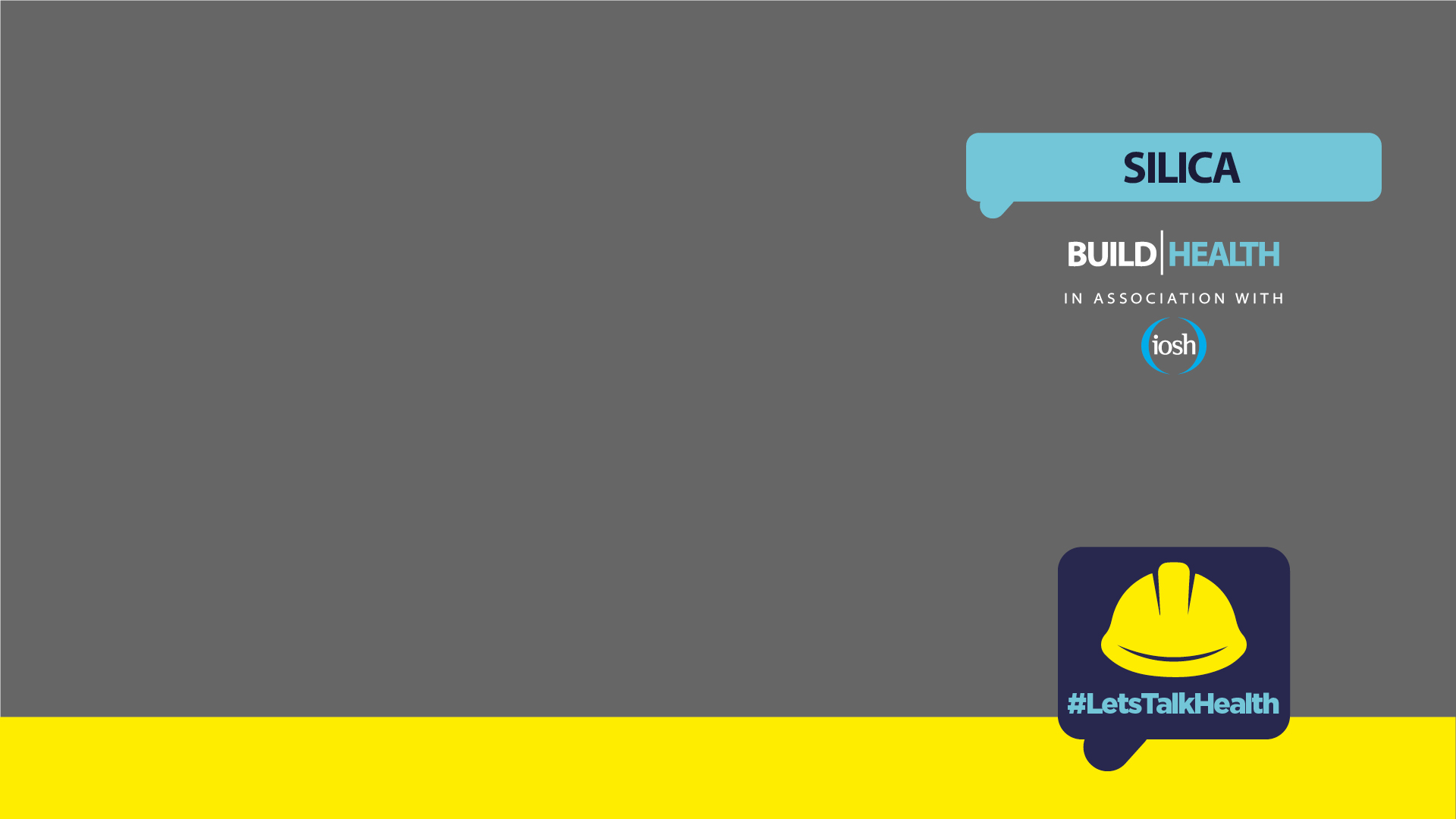 Introduction
Research suggests that in Britain nearly 800 people die each year from lung cancer caused by breathing in silica dust at work. In the European Union, around 7,000 cases of lung cancer are caused by this carcinogen annually. Worldwide, it’s estimated that millions of employees are exposed to silica dust.
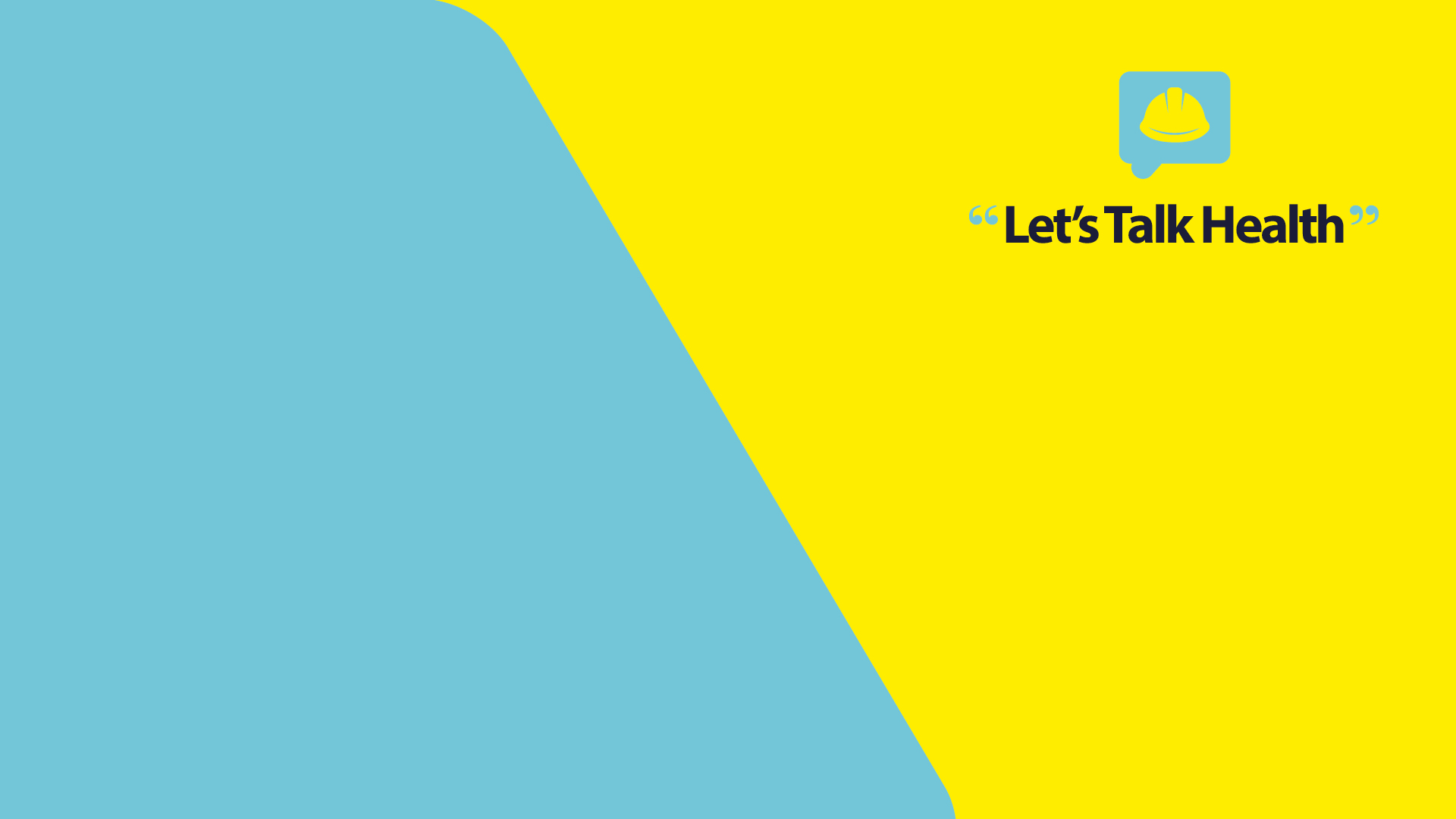 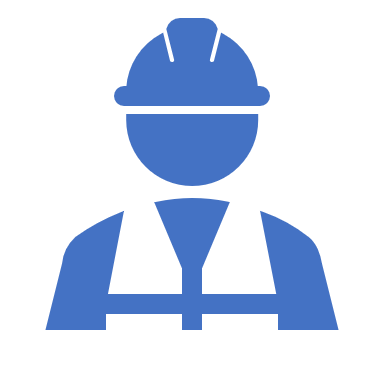 Who can tell me what crystalline silica is?
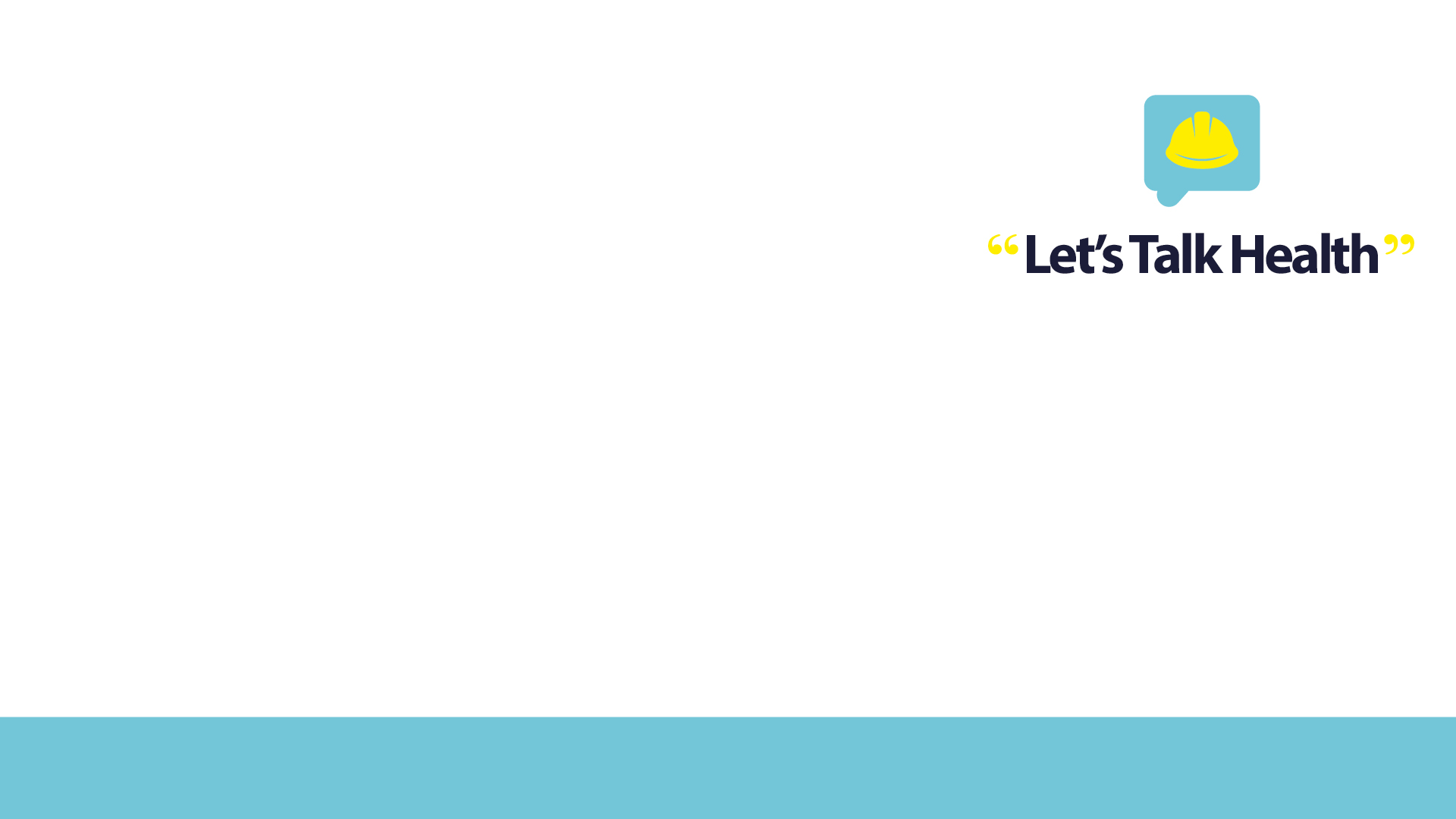 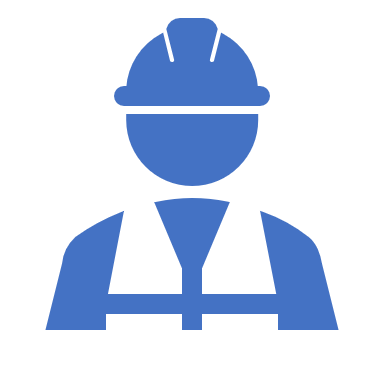 What are the approximate crystalline silica content of different materials?
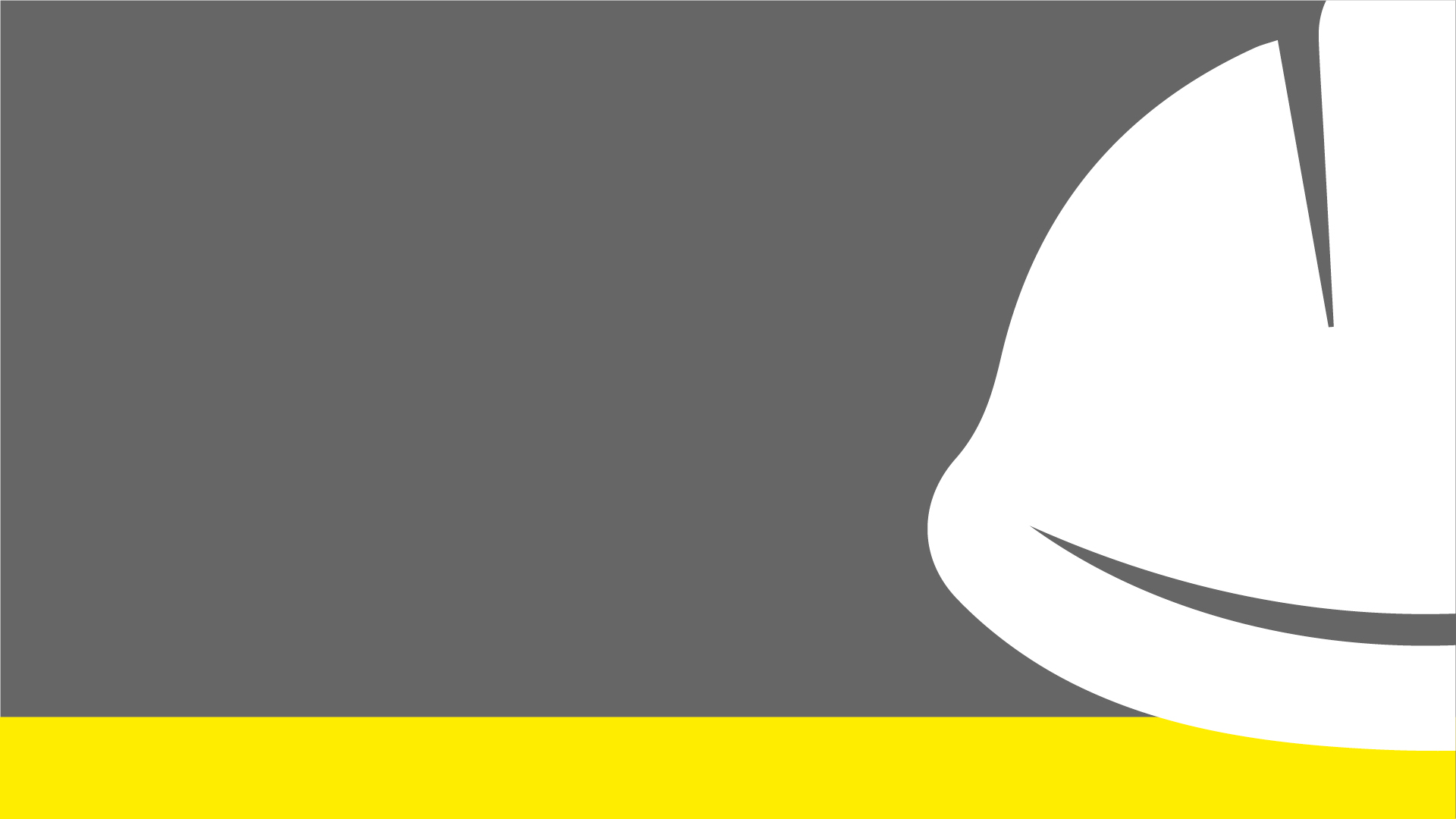 What activities/tasks could potentially expose you to silica dust?
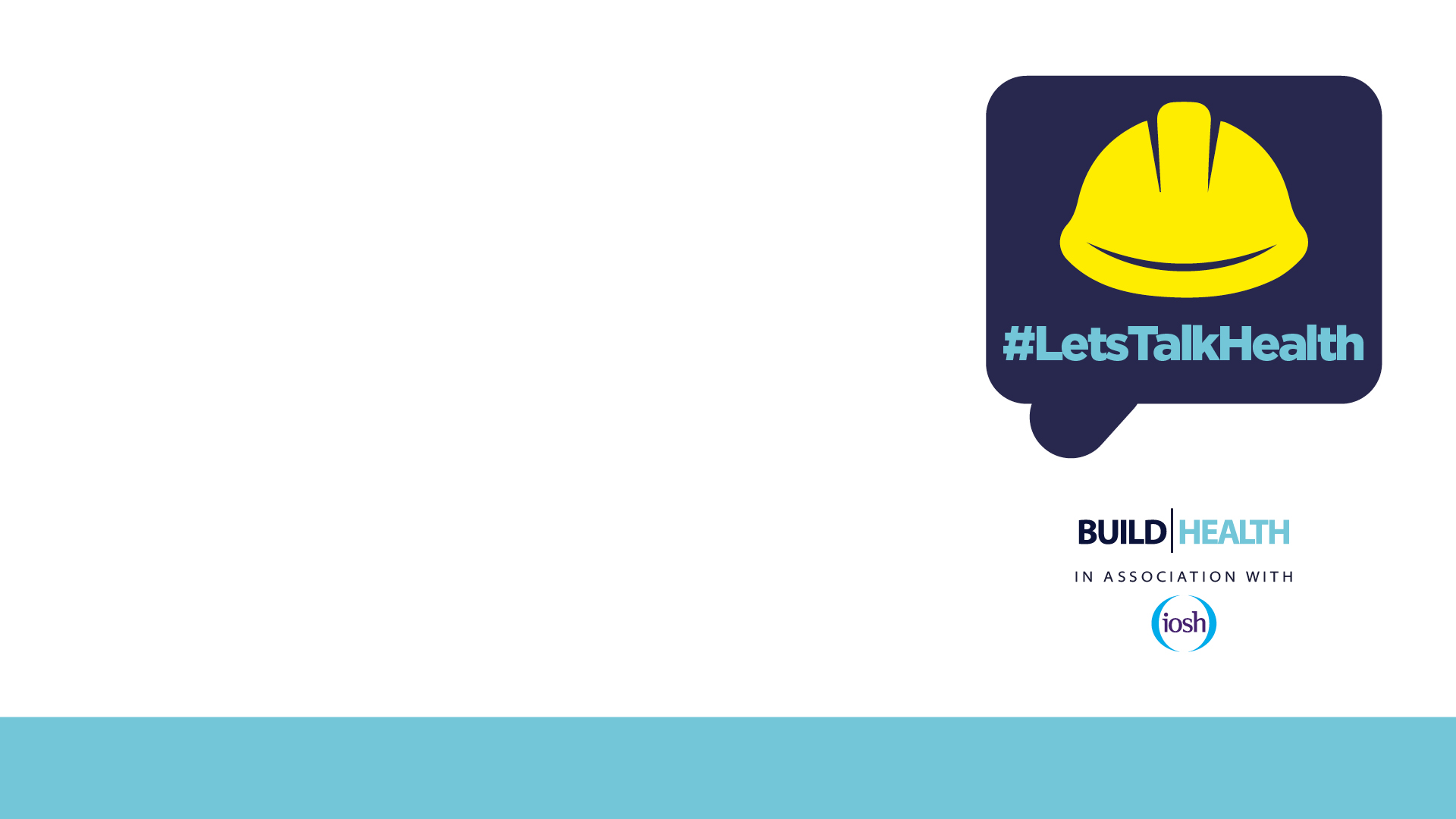 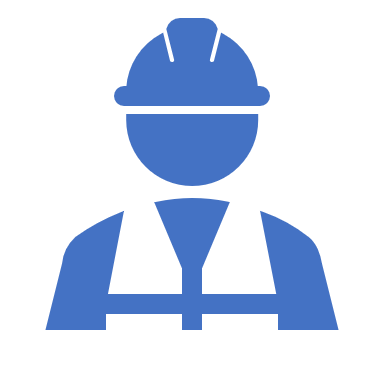 Who could potentially be at risk?
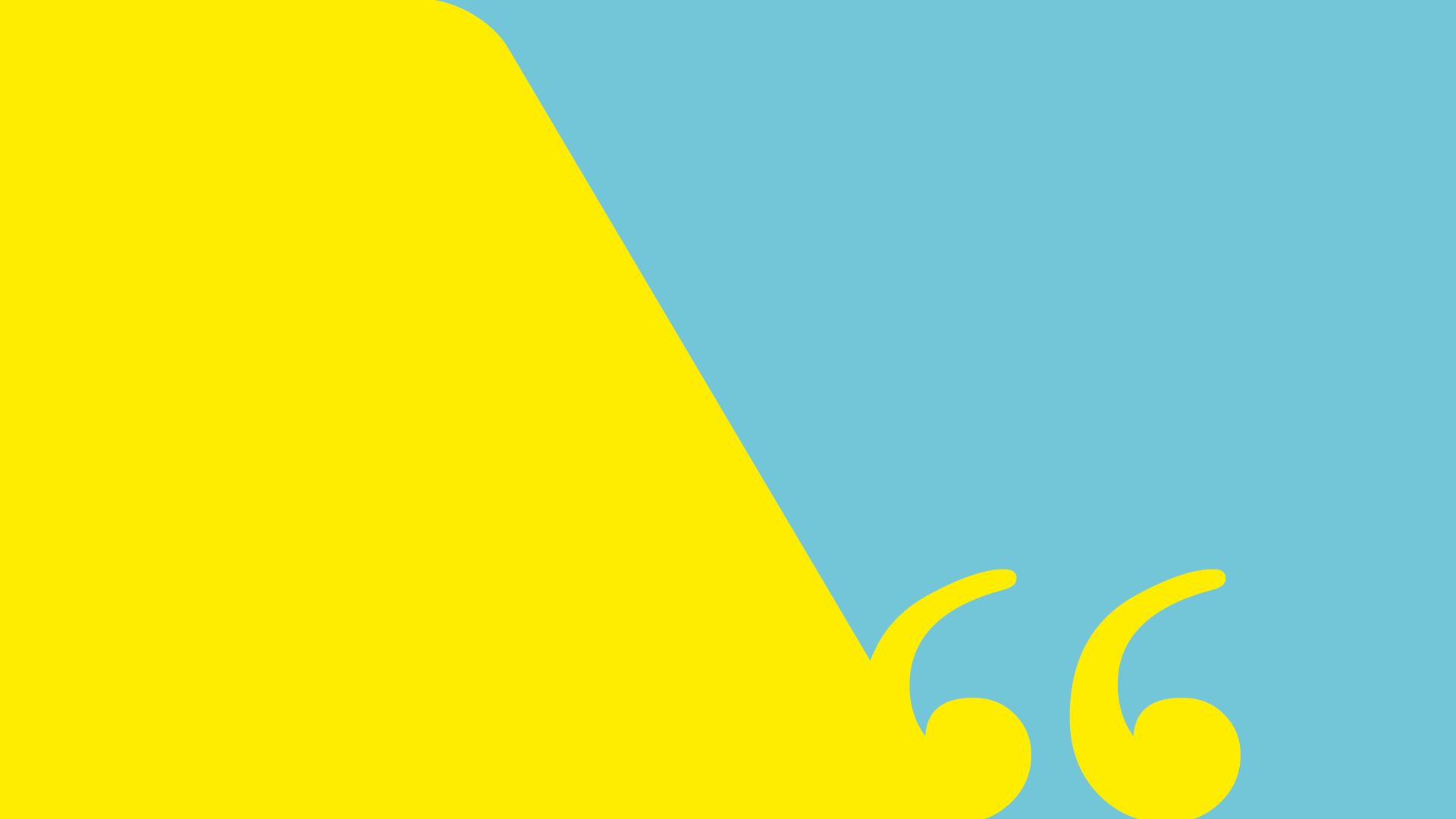 How does silica dust affect you?
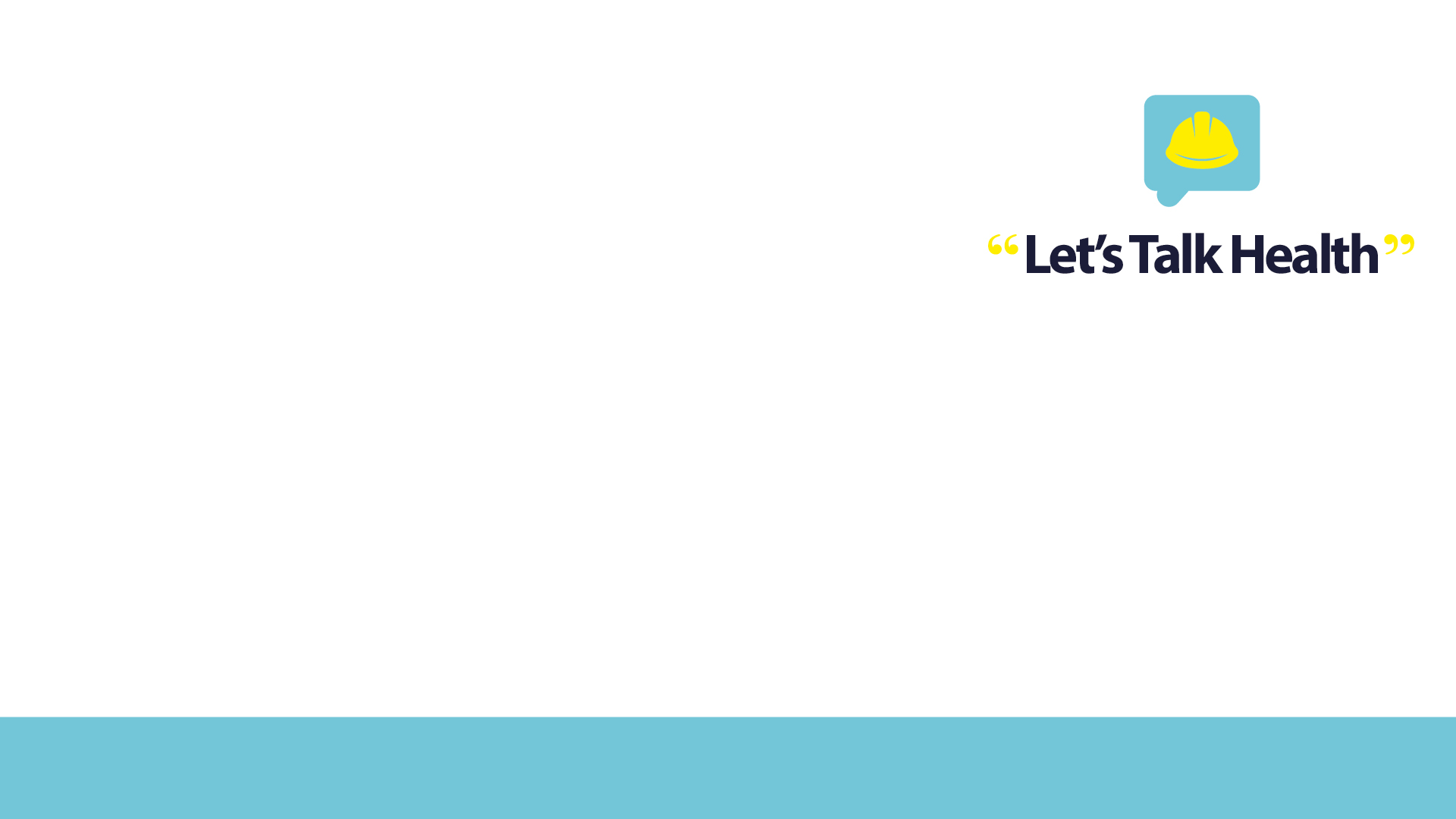 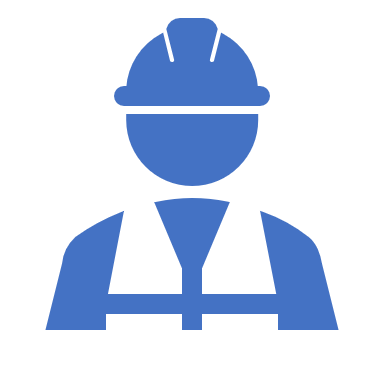 Workplace exposure to silica is covered by what piece of legislation?
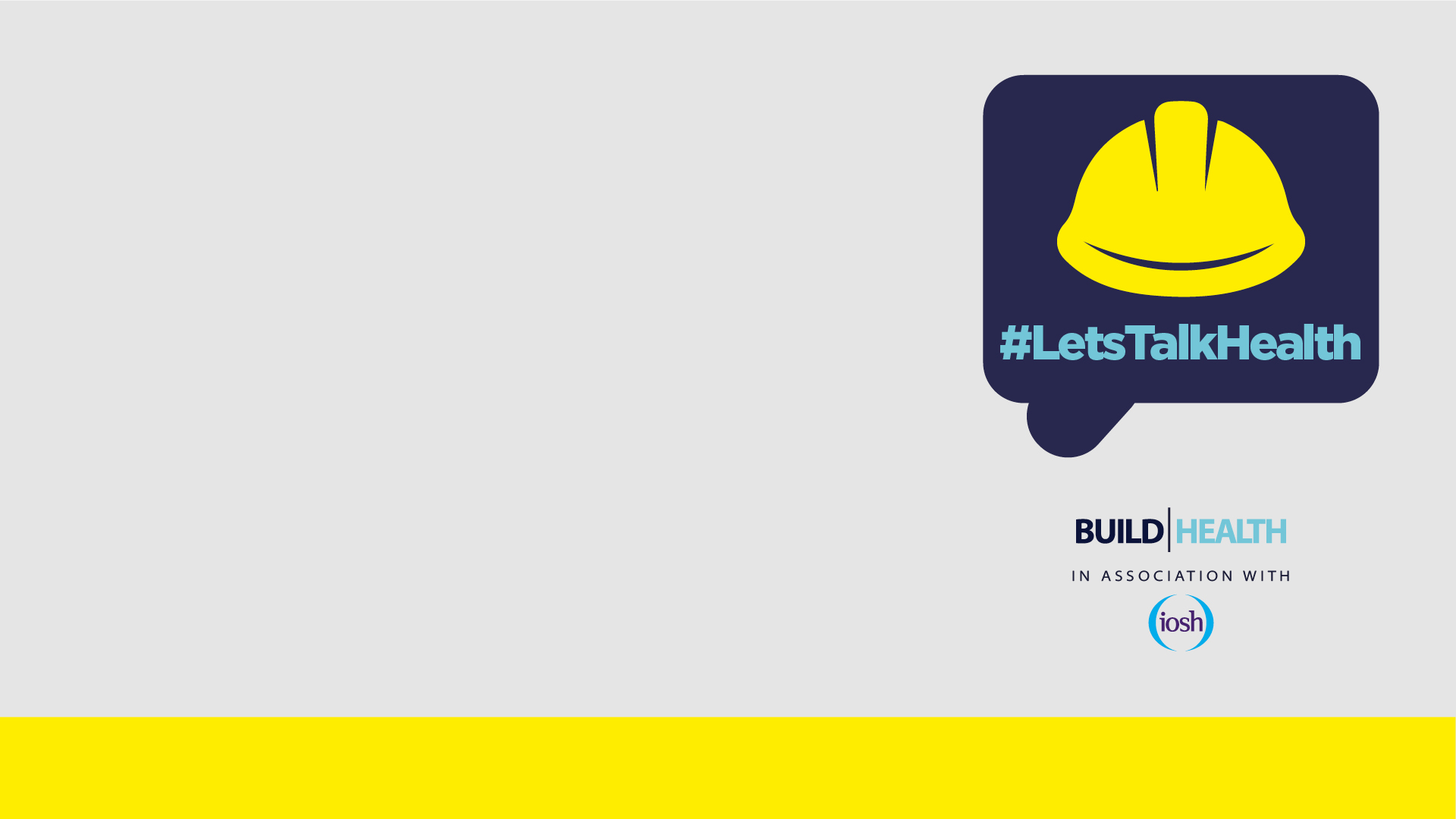 What is the Workplace Exposure Limit for silica dust?
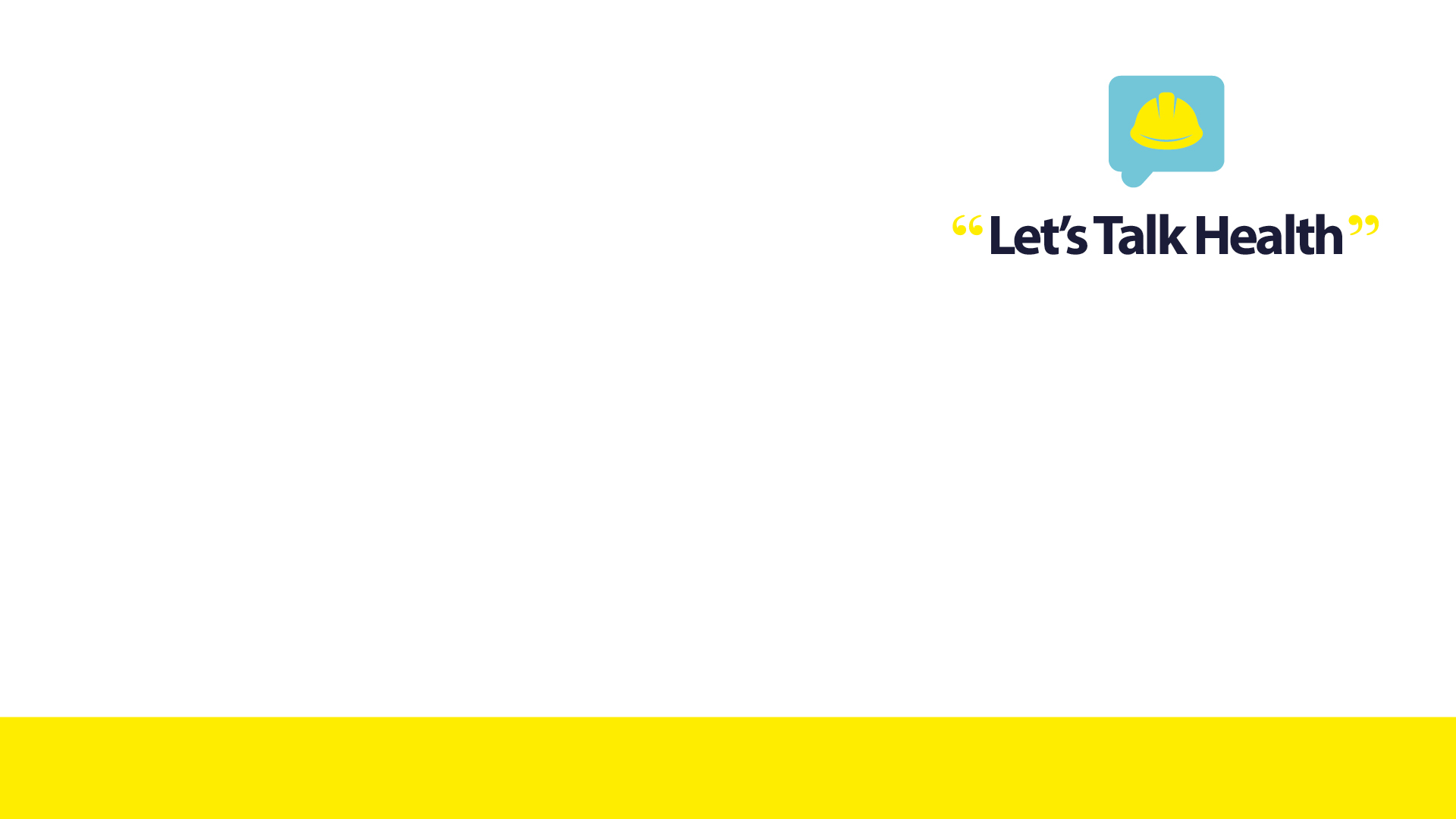 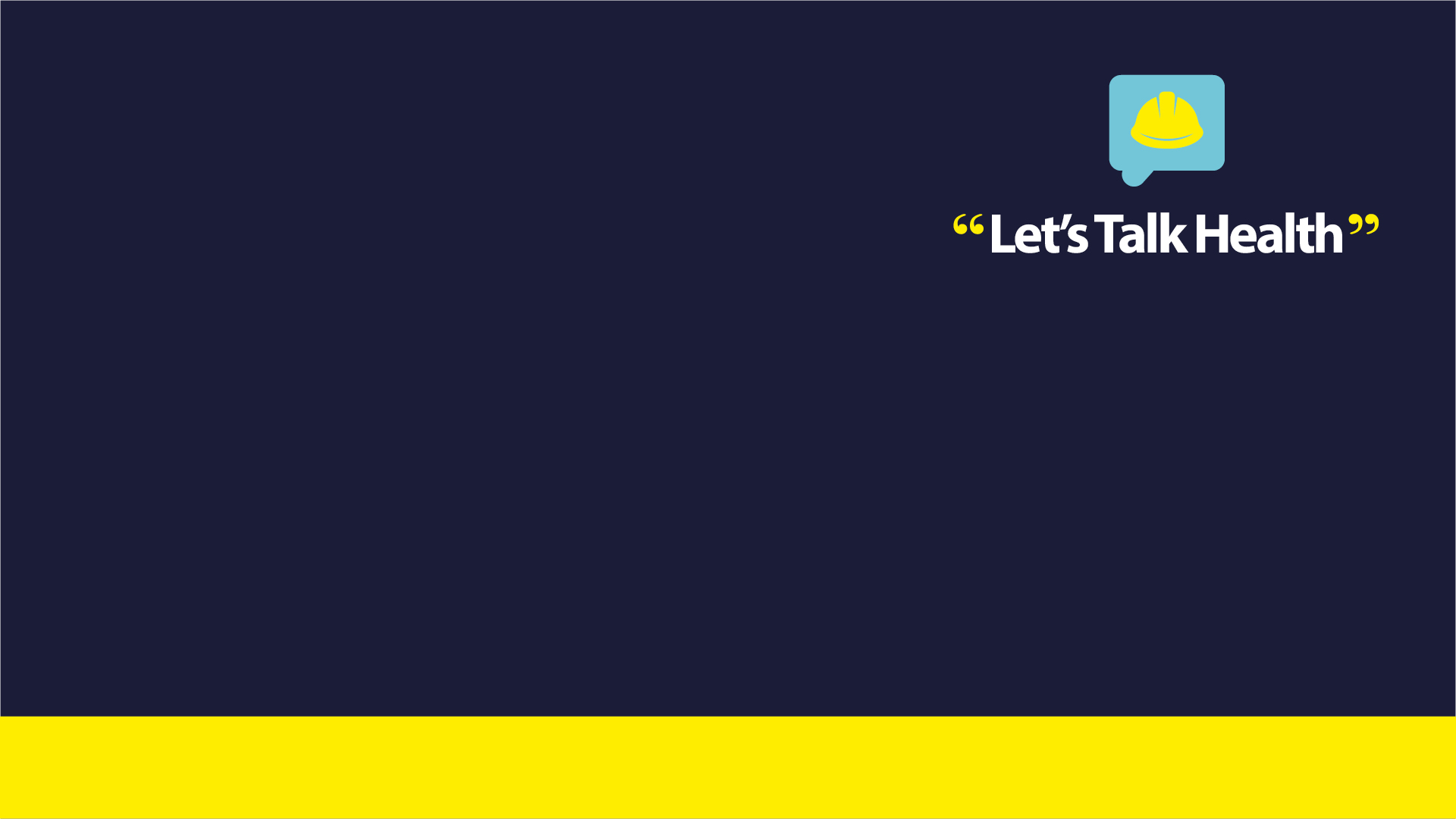 How can you protect yourself?